Stahlgruber Stiftung
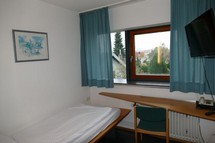 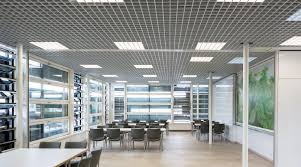 Praktyki w Volkswagen OTLG
Volkswagen OTLG
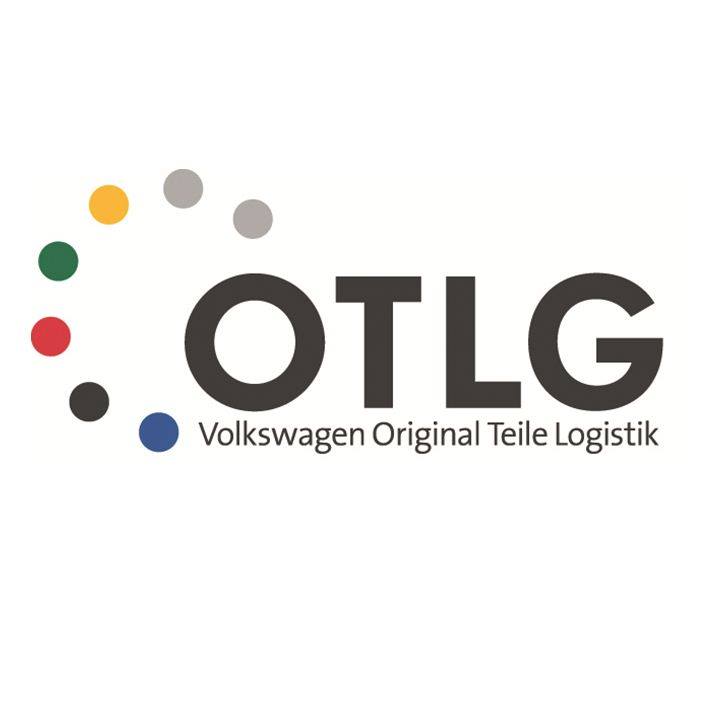 450 000 m² powierzchni magazynowej 
500 000 oryginalnych części dziennie 
200 000 zamówień dostarczonych w ciągu 24 godzin 
Volkswagen OTLG jest częścią grupy Volkswagen i zaopatruje ponad 3700 firm serwisowych Volkswagen, pojazdów użytkowych Volkswagen, Audi, SEAT i ŠKODA w Niemczech i Danii w oryginalne części, akcesoria i usługi - wszystko z jednego źródła.
W sercu Niemiec, w Baunatal niedaleko Kassel, siedziba główna znajduje się w fabryce drugiej co do wielkości fabryki VW w Niemczech. 
Sześć centrów dystrybucji znajduje się w następujących lokalizacjach:
Norderstedt (niedaleko Hamburga) 
Ludwigsfelde (w pobliżu Poczdamu, Greater Berlin) 
Baunatal (w pobliżu Kassel)  
Dieburg (Wielki Frankfurt nad Menem)  
Kolonia Ludwigsburg (koło Stuttgartu) 
Monachium
Sposób zamawiania w firmie OTLG Volkswagen
Nasze zadania na praktykach
Pracowaliśmy w magazynie w strefie 120 (Tomasz) i 230 (Marcin
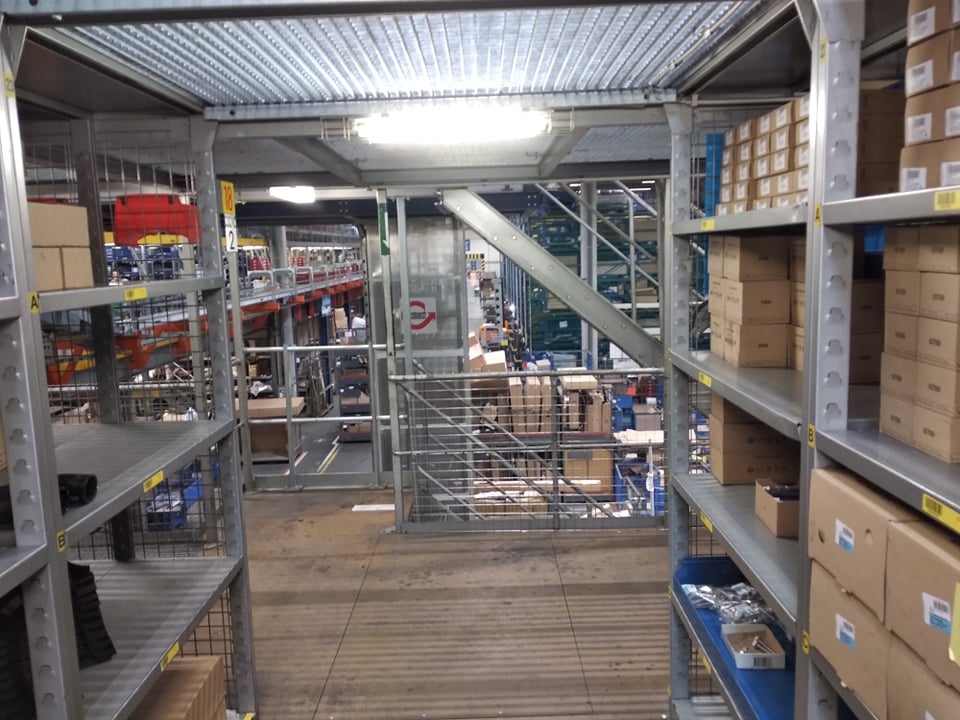 Naszym głównym zadaniem było odbieranie i wysyłanie towarów na podstawie drukowanych etykiet
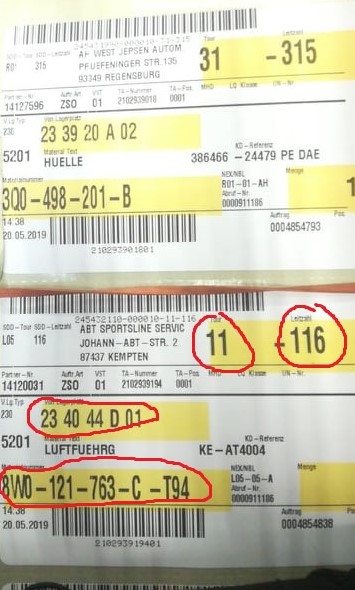 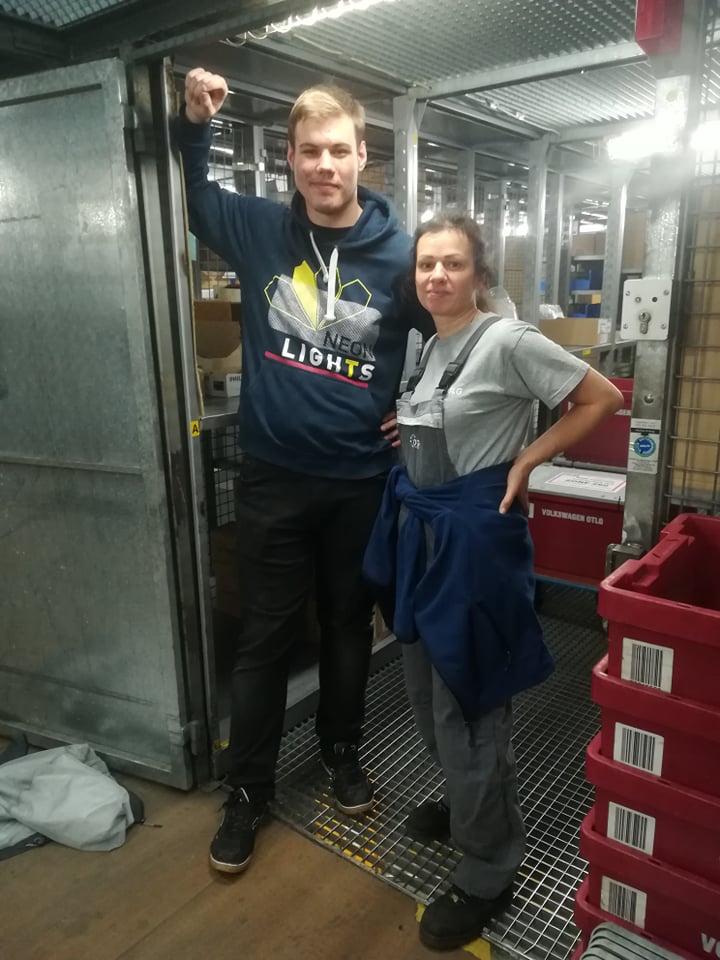 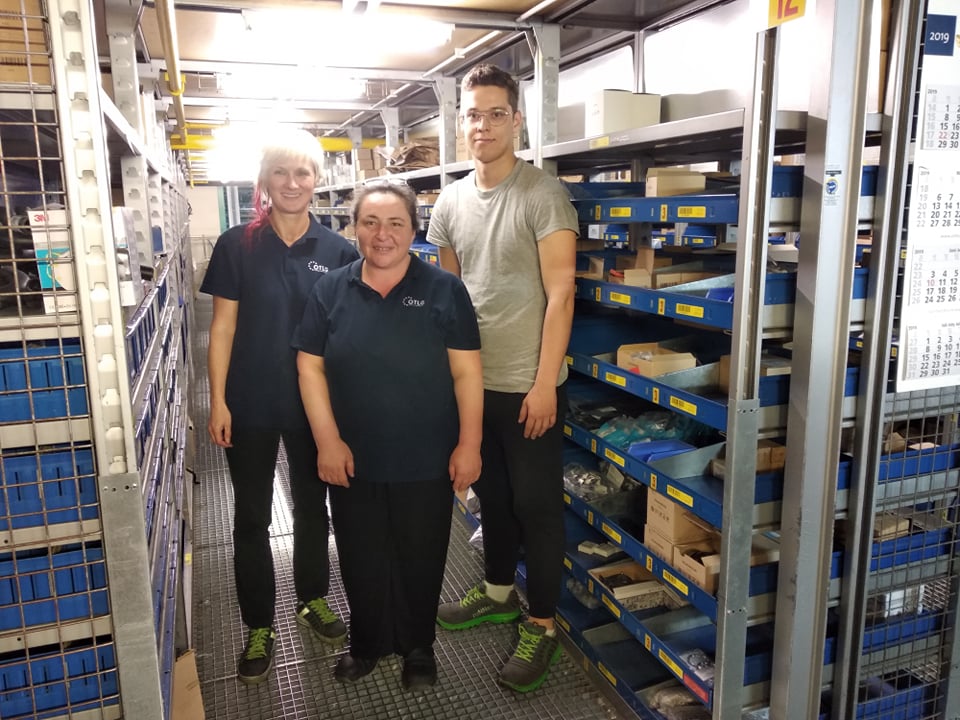 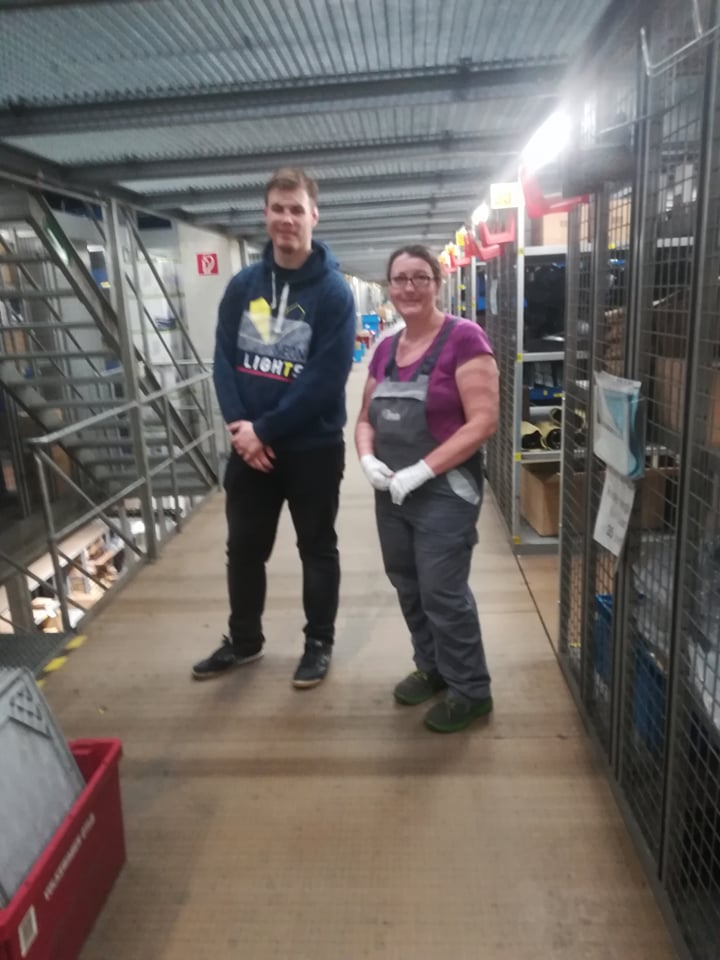 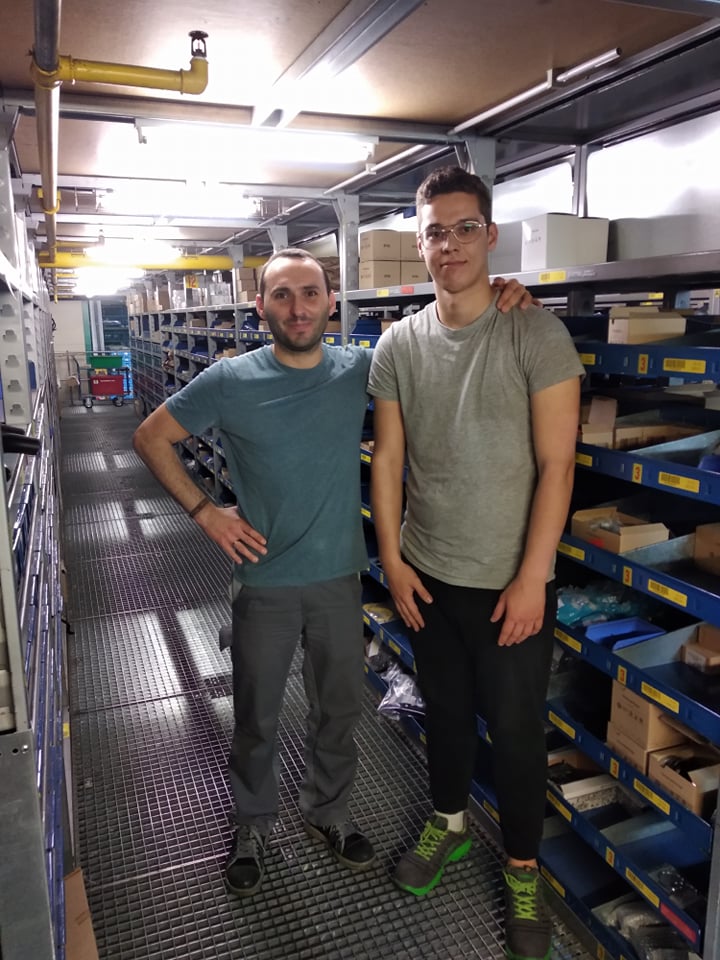 Dziękuję za uwagę